Do Now: What were the two “Theaters” (Fronts) in world War II?
Objectives: Students will be able to...(1) describe the major battles of World War II (2) identify key information from text on major WWII battles.


Homework: Project #1 DUE FRIDAY
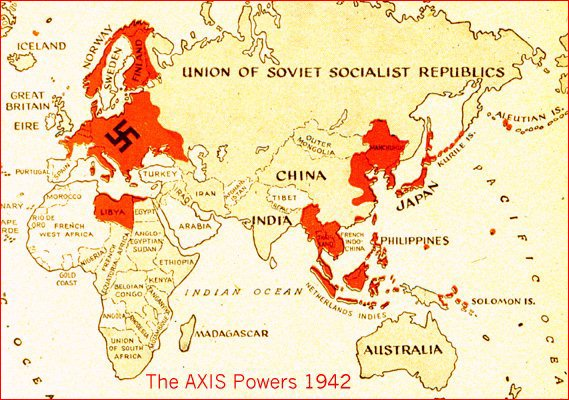 Pacific Theater
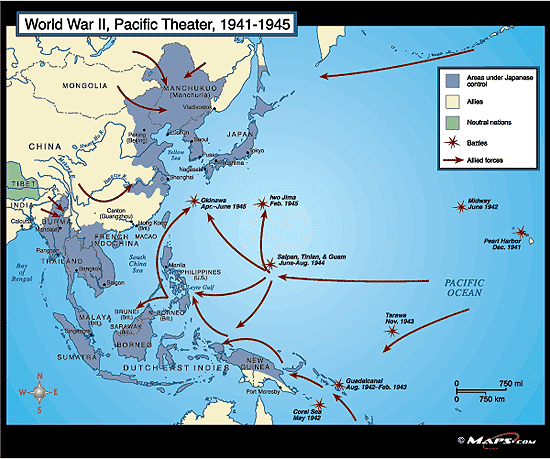 Led by Fleet Admiral Chester Nimitz
Island-Hopping: Moving from island to island inching closer to Japan
Predominantly naval and air battles
European Theater
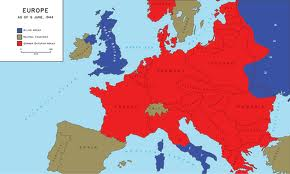 Germany moving into Soviet Union
Britain and US not ready to attack right away
Types of fighting: 
Ground fighting
Air attacks
Sea battles
Battles Packet
Over the next four days we will be looking at the battles of World War II


Each Day you will work on specific tasks associated with those particular battles (Maps, videos, reading, pictures, etc.)


This will be checked or collected on Friday

You are expected to finish anything you don’t get to that day for homework
Stalingrad Video
Do Now: Take out your Battle Packet – Complete the ‘Do Now’ for day 2
Objectives: Students will be able to...(1) explain the events surrounding D-Day and the events on that day

Homework: Keep working on project
Italy
Americans land in Sicily & creates crisis
King arrests Mussolini: 
“ My dear duce, it’s no longer any good. Italy has gone to bits. The soldiers don’t want to fight anymore. At this moment, you are the most hated man in Italy.”
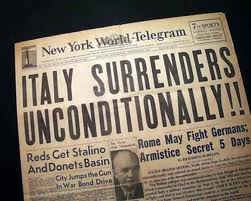 US and StalinMeeting at Tehran
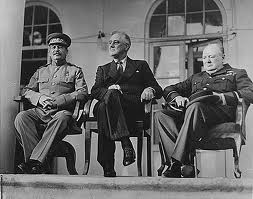 Stalin agrees to: 
attack Germany if US invades in 1944
break up Germany after the War
help US with Japan
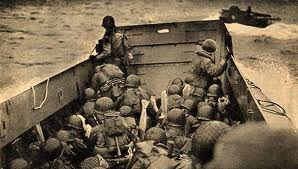 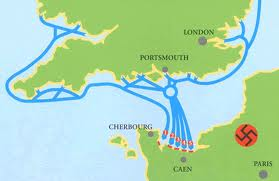 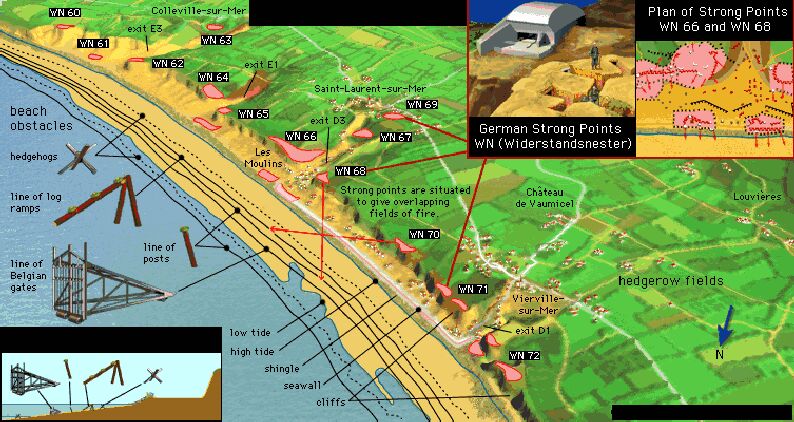 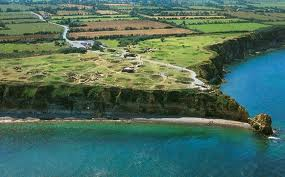 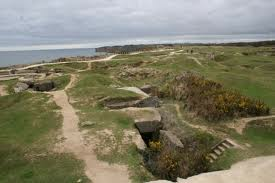 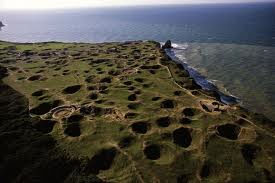 D-Day
Operation Overlord – Code name for invasion of French beaches
Germans knew an invasion would come eventually and fortified
US had element of surprise on location
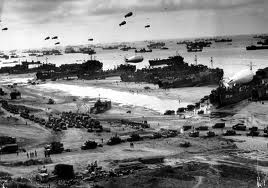 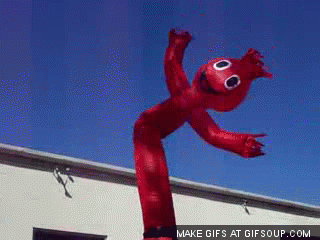 What had to happen…
Invasion beginning at night
Arrive at low tide 
Low tide come in the AM so gunners bombarding coast could see targets
Paratroopers dropped behind enemy lines ahead of time
Moonlit night to see land 
Good weather….
The Longest Day (June 6th, 1944)
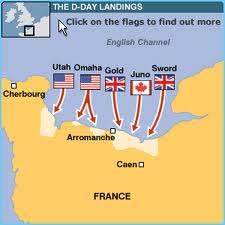 7,000 ships, 100,000 soldiers, 23,000 paratroopers
5 Beaches – Code-named “Utah”, “Omaha”, “Gold”, “Sword”, and “Juno”
Saving Private Ryan
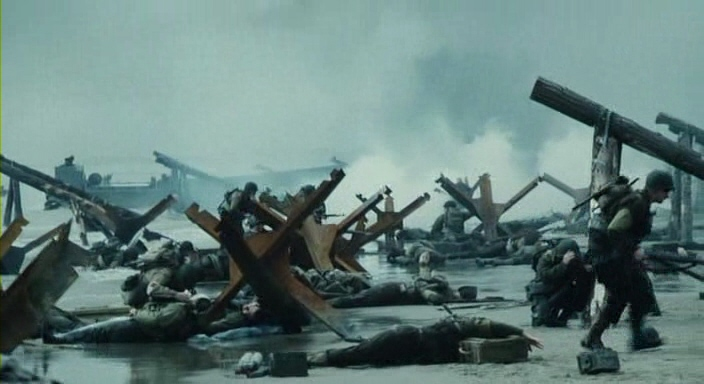 Do Now: Take out your Battle Packet – Complete the ‘Do Now’ for 3
Objective: Students will be able to..(1) describe battle in the Pacific Theater (2) analyze a video for key information

Homework: Keep working on project #1
Major BAttles
Fall of the Philippines 
Battle of Midway 
Stalingrad
D-Day

______ “I said, to the people of the Philippines whence I came, I shall return. Tonight, I repeat those words: I shall return!”
______ “Every man who set foot on Omaha Beach that day was a hero” 
______ This battle “put an end to the long period of Japanese offensive action” (Turning Point)
______ “The street is no longer measured by meters but by corpses...”
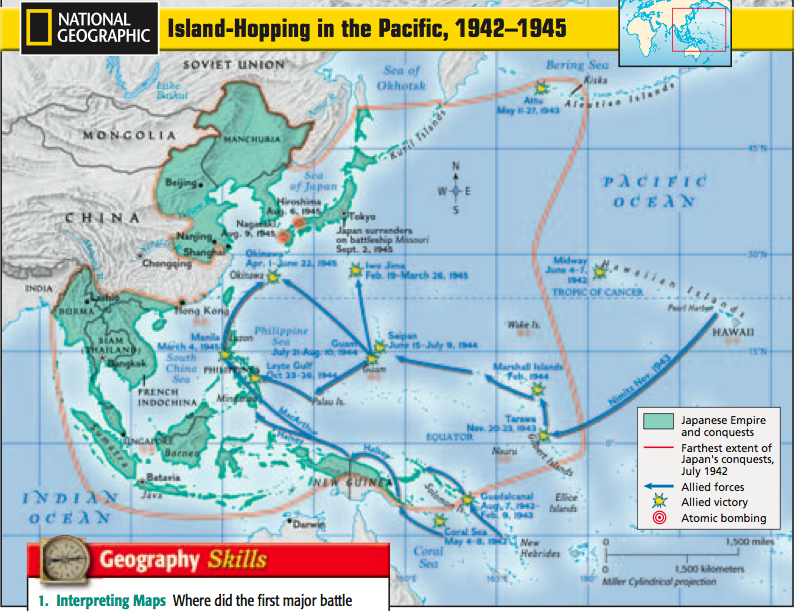 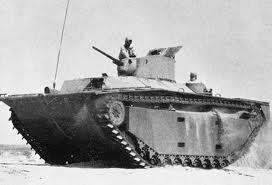 Island Hopping
Two Pronged Attack
Required beach landings (High Casualties)
 Amphtrac Helped – “Alligator”, LVT, Amphibious Tractor
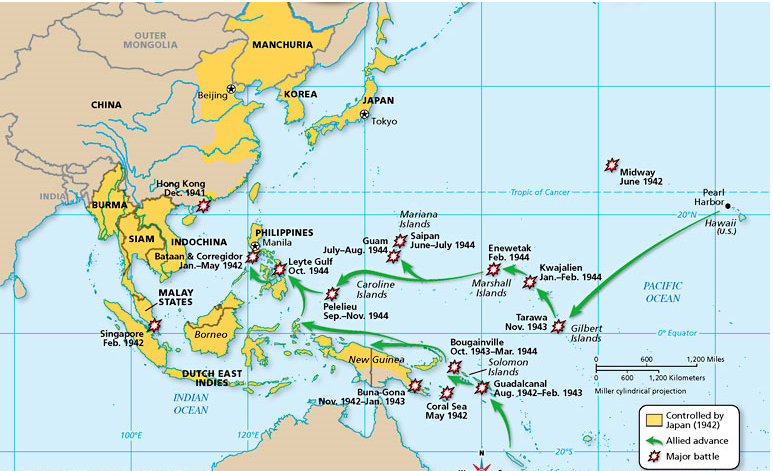 Return to Philippines
US assembled enormous invasion force
MacArthur makes triumphant return
Battle of Leyte Gulf – Largest in Naval History
Kamikaze Attacks – “Divide Wind” – Deliberately crash planes into ships
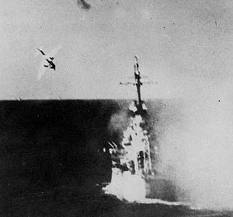 Battle Packet
Complete section ‘B’ and ‘C’ of day 3
The Collapse of the Third Reich
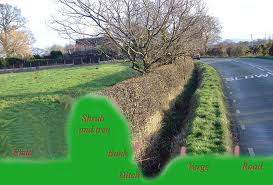 Germany committing atrocities 
FDR – Fastest way to stop them is to defeat Germany
Time to break out of Normandy
Hedgerows – Several feet high dirt walls covered in shrubs
Allies motored through France with help of resisters
The Battle of the Bulge
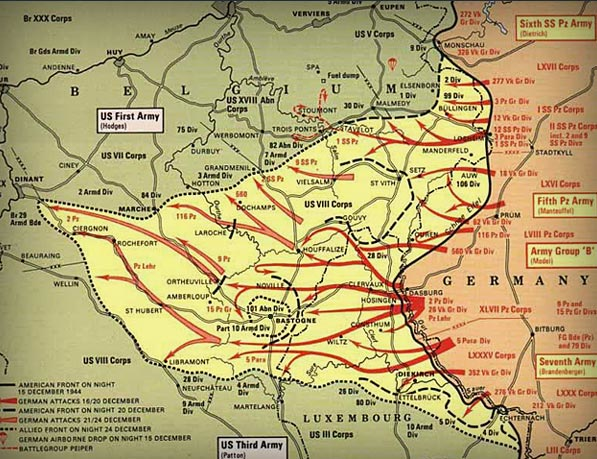 Hitler’s last stand – Try to cut off allied supply line
Germany surrounded
General Patton came in to save the day
Germany took major casualties (100,000)
Allies won
Allies attack from both sides
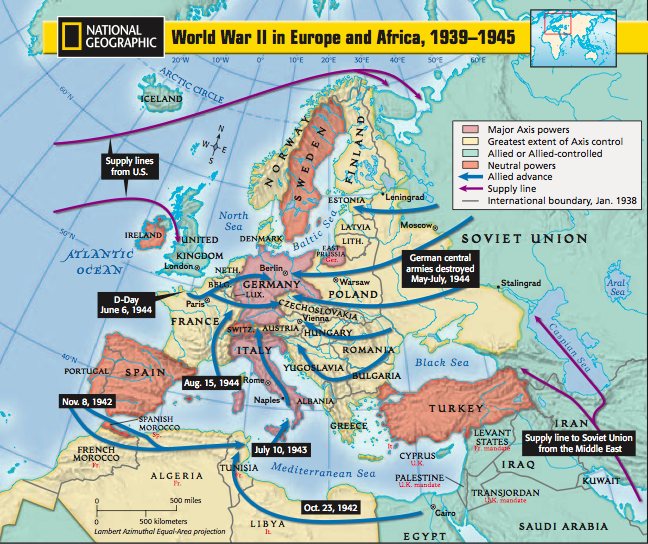 V-E Day
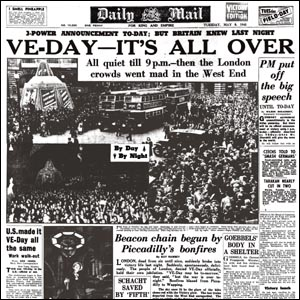 Allies SMASH through German defenses on the East and West
April 30, 1945 – Hitler committed suicide
His secretary took body outside and burned it
March 8, 1945 – Unconditional German surrender (V-E Day: “Victory in Europe”)
Do Now: Take out your Battle Packet and turn to day 4
Objective: Students will be able to..(1) describe battle in the Pacific Theater (2) analyze a video for key information

Homework: Start working on project #2
Time to Turn our full force on JApan
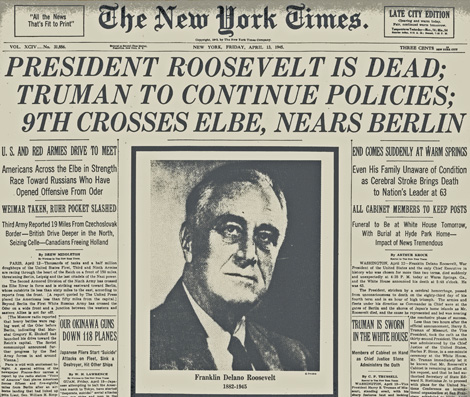 FDR Dies and Harry Truman takes over

Germany surrenders a few weeks later

Must now turn full attention on Japan
Battle of Iwo Jima
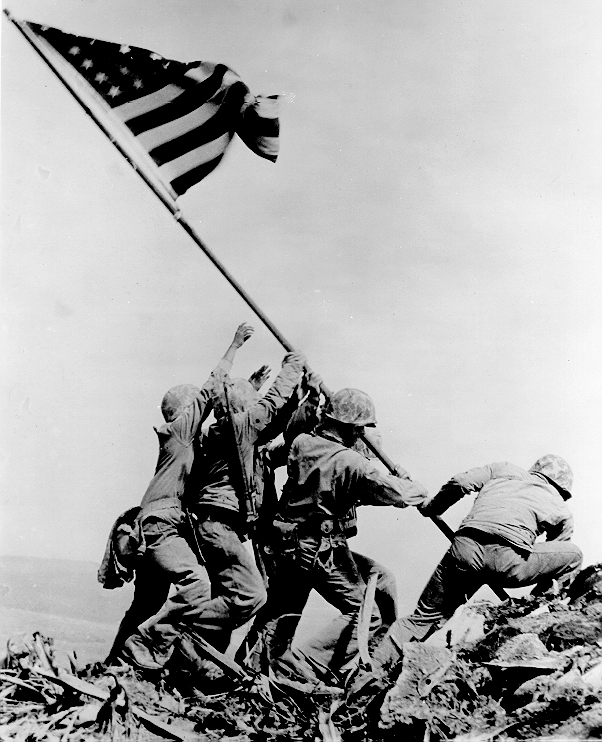 Famous landing on island

Horrible terrain and danger (7,000 US Marines Died)

Nimitz wrote that on Iwo Jima, “uncommon valor was a common virtue”
Firebombing Japan
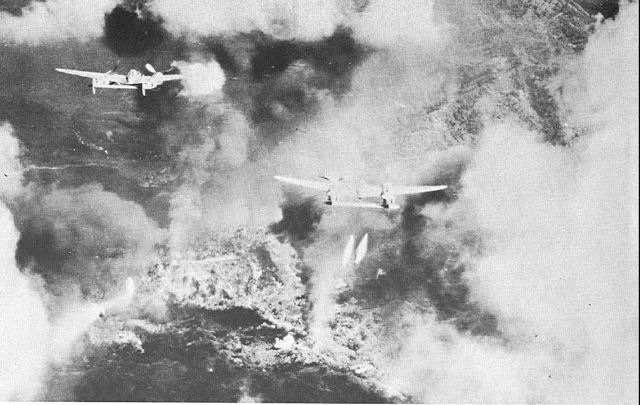 Napalm – Jellied Gasoline

Bombs were designed to start fires

Controversial – Civilians killed

Killed 80,000 people, 250,000 buildings, 67 cities
Victory in the Pacific
We will watch a video that shows footage of two major battles in the Pacific: 
Iwo Jima 
Okinawa 
In addition, this video will give you an insight into US and Japanese tactics of that theater